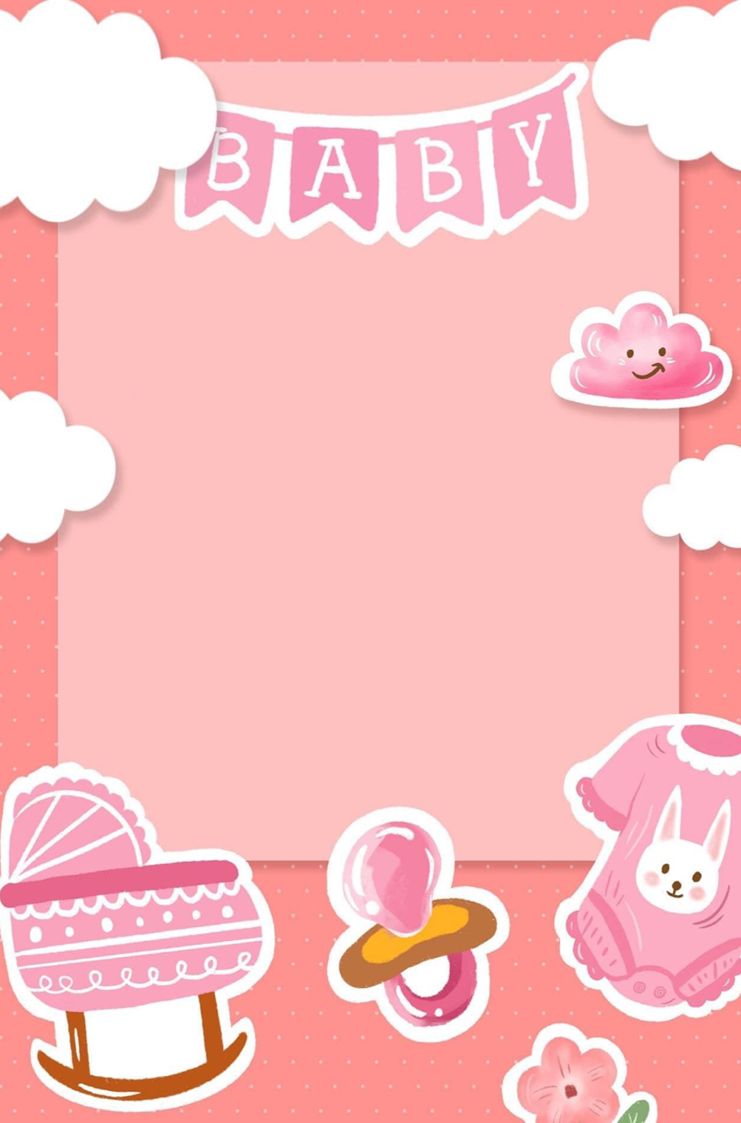 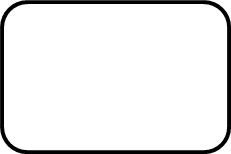 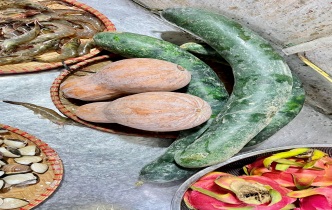 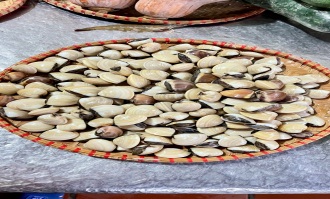 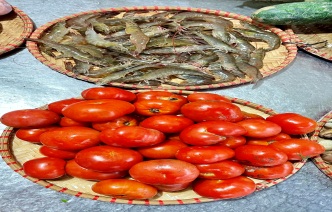 Thực đơn ngày 11-3-2024
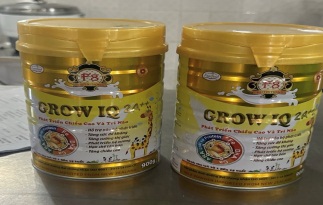 Bữa đệm sáng
- Sữa bột Grow
MN Ánh Dương Xanh
Bữa trưa
     - Thịt gà thịt lợn sốt cà chua
      - Canh bí xanh, bí đỏ nấu xương
      - Thanh long
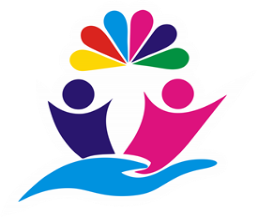 Bữa phụ chiều
Cháo ngao hải sản tôm ngao.
Sữa bột Grow
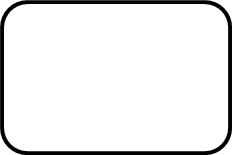 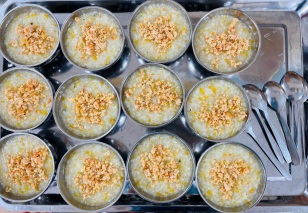 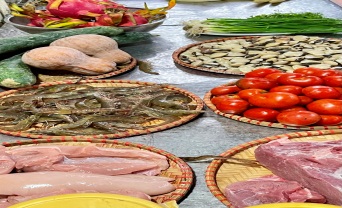 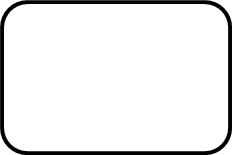 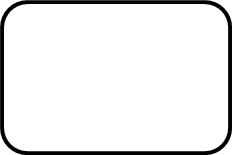 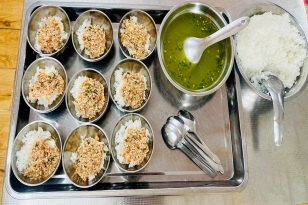 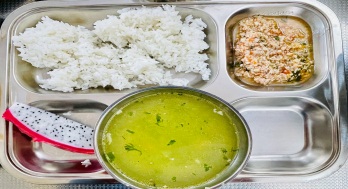